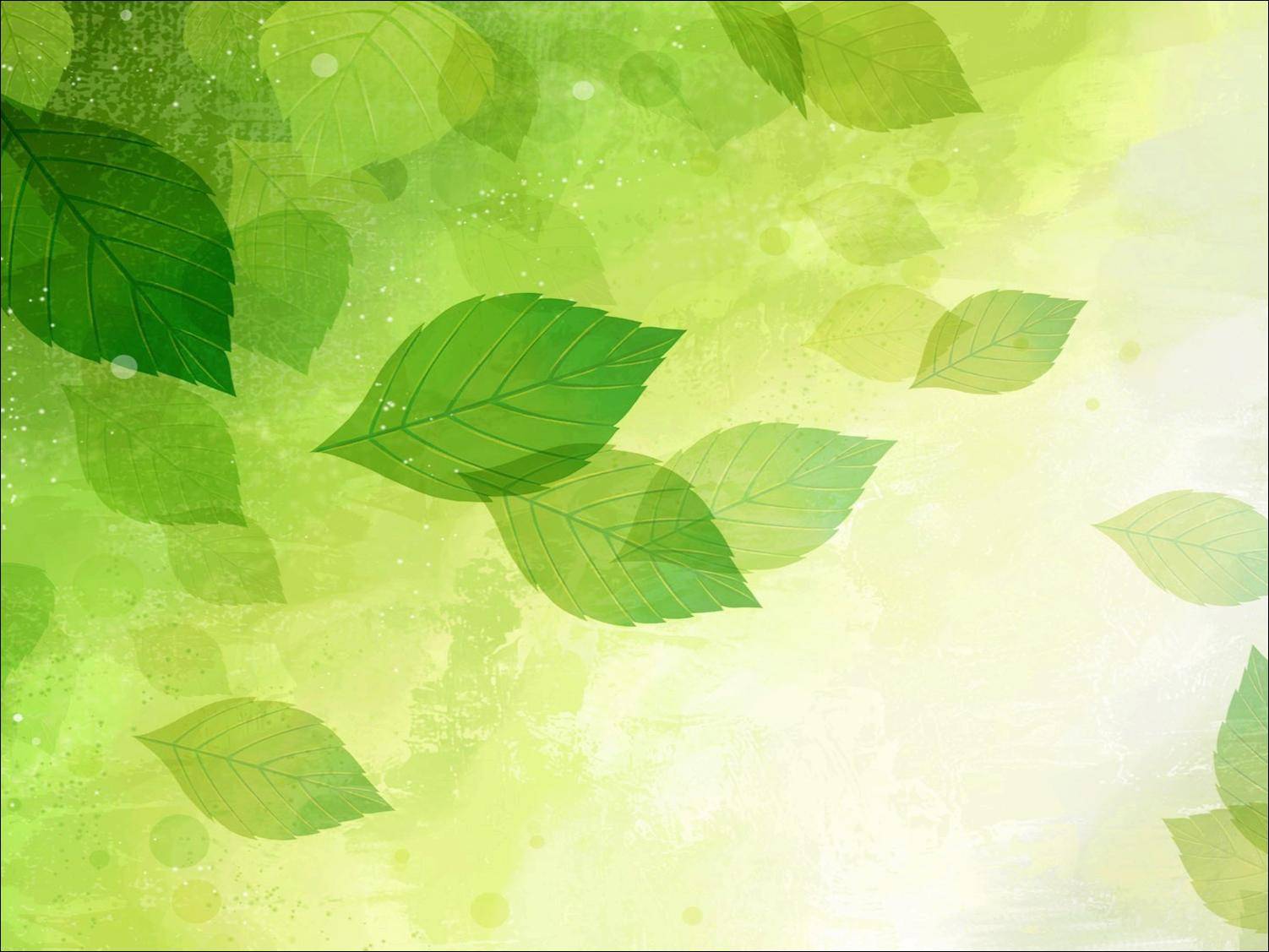 Муниципальное  казенное  учреждение 
Ордынского  района  Новосибирской области  «Комплексный  центр  социального  обслуживания  населения»




О  работе  территориальных  советов  по  проблемам  профилактики  социального  сиротства в  Ордынском  районе



                                                                   2013г.
Обучение и повышение 
квалификации специалистов, 
работающих с семьями и детьми
«Организация системы
профилактики социального сиротства
в Новосибирской области» -                                               6 специалистов
 
«Интенсивная семейная терапия на дому» -                    3 специалиста

«Вопросы социального обслуживания 
семей с детьми» -                                                               10 специалистов

Курсы повышения квалификации                                       3 специалиста
Обучающие  семинары  КЦСОН
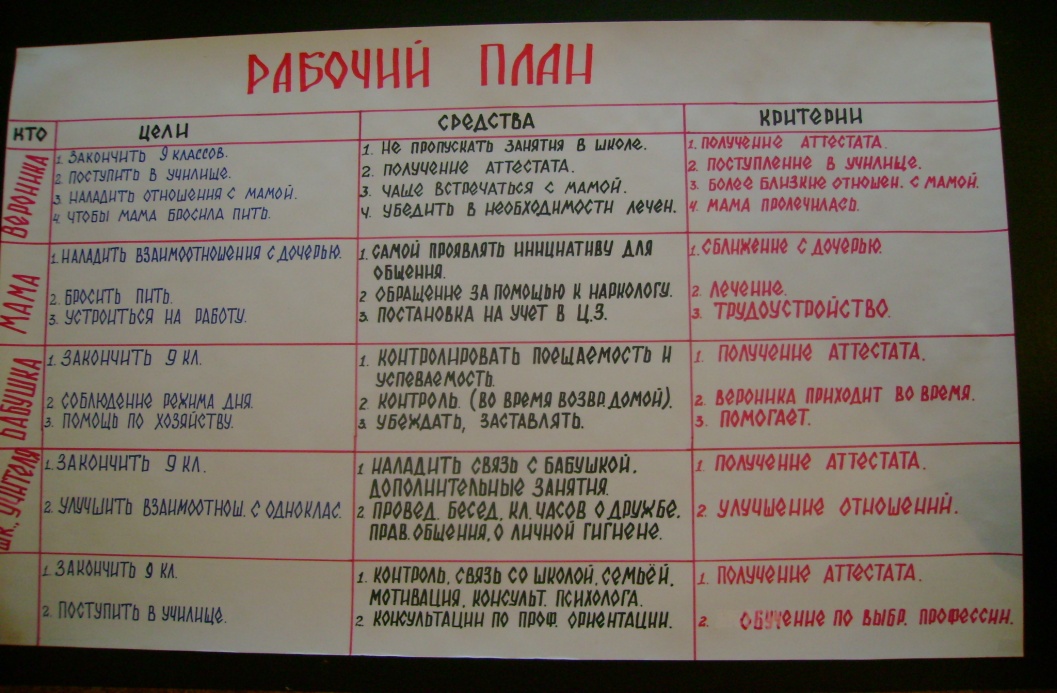 ТЕРРИТОРИАЛЬНЫЙ  СОВЕТ (ТС)
«Зачем  еще  одна структура?»


«Какова  цель  работы?»


«Уже  существует  ОИДН»
«Орган  при  главе  МО, а  не  общественная  организация»

«Приоритет первичной  профилактики»

«Участие  семей в решении своих проблем»

«Привлечение ресурсов территории»
Создание  ТС  в  Ордынском  районе
Модель  включения  местного  сообщества  
в  решение  проблем  семей  и детей
Работа  
территориальных  
советов
Работа  
районного 
консилиума
Работа  
«со  случаем»
Ресурсы работы с семьей:
УРОВЕНЬ РЕГИОНА
УРОВЕНЬ
 МУНИЦИПАЛЬНОГО РАЙОНА
УРОВЕНЬ 
СЕЛЬСКОГО ПОСЕЛЕНИЯ
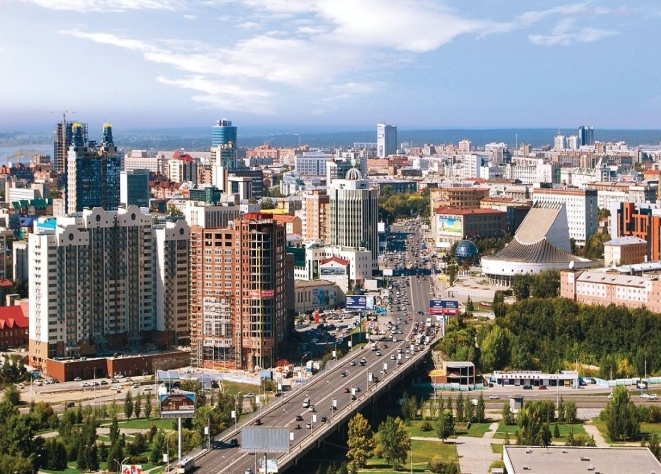 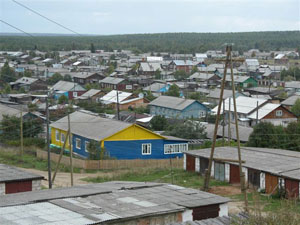 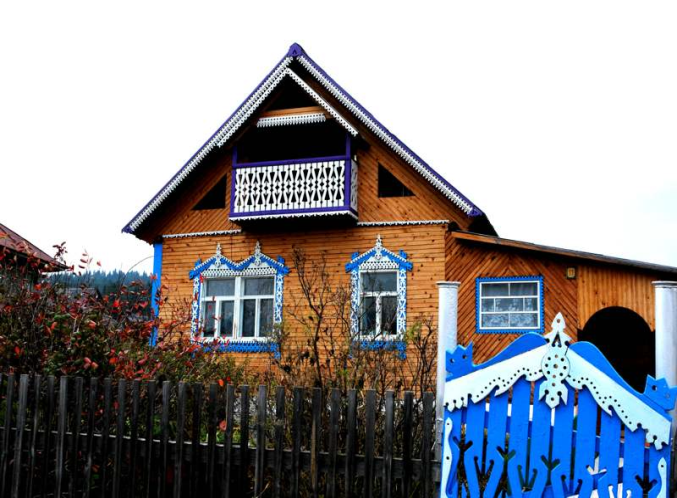 Модель включения местного сообщества
Минсоцразвития
Отдел пособий
Отдел опеки
Областные учреждения
Районный консилиум
Сельское поселение
КДН
Сельсовет
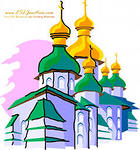 Территориальный 
совет
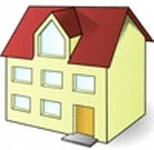 Женсовет
Совет депутатов
Спонсор
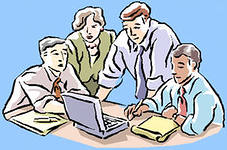 КЦСОН
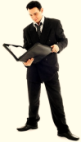 ФАП
УСС
Семья
ЦPБ
ДК
Школа
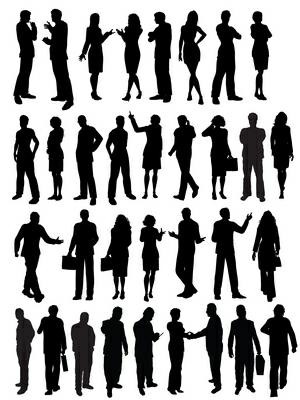 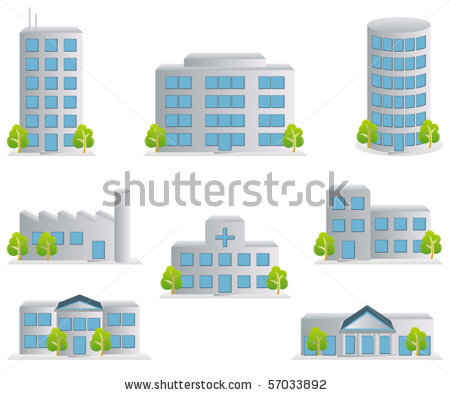 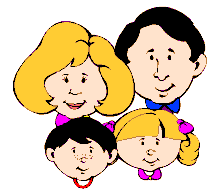 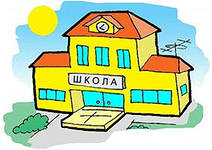 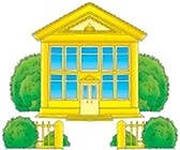 Родственники
Соседи
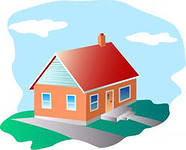 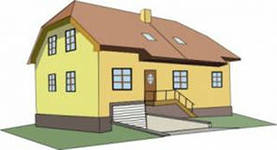 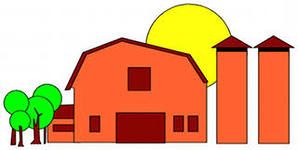 Выездная мобильная бригада
Центpы реабилитации
80 км до районного центра
Основные  принципы  работы
Работа  с  семьей  на  её  территории, с  её  участием.

2.   Организация  работы  территориального  совета  по  проблемам  
      профилактики  социального  сиротства  при  главе  администрации  
      сельского  поселения.

3.  Использование  методик  интенсивной  семейной  терапии.
Технология группового решения проблем семьи
Ресурсы 
местного сообщества
Территориальный совет
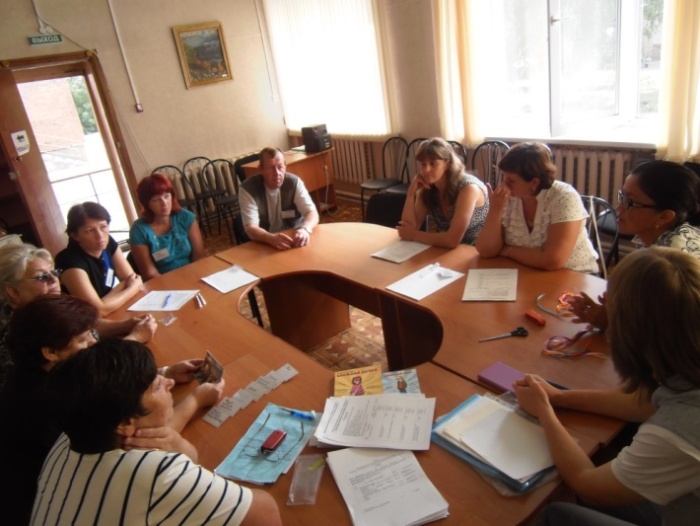 администрации сельских поселений
 советы депутатов поселений
 руководители организаций и         учреждений
 индивидуальные предприниматели
 медицинские работники
 сельские дома культуры, библиотеки
ПЛАН
СТРАТЕГИЯ
школы, детские сады, родительские комитеты
кружки, спортивные секции
 социальные клубы общения
 общественные организации, объединения
 социальное окружение семьи
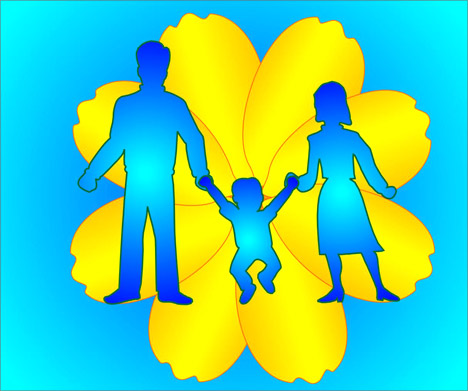 Семья
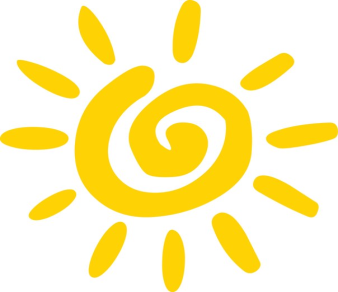 Применяемые методики
 и формы работы
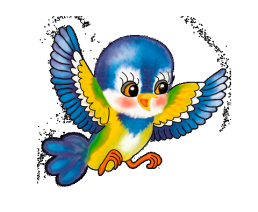 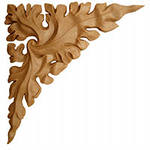 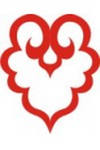 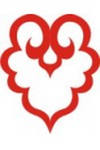 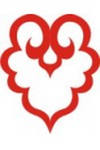 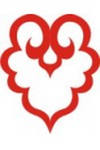 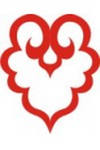 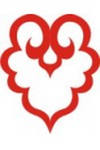 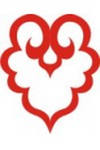 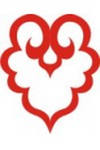 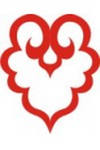 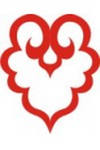 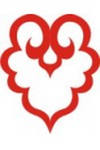 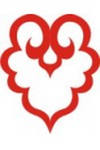 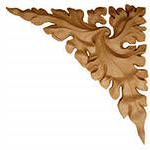 Потенциал семьи
Ресурсы поселения
Объективные и субъективные условия 
для успешной pеализации Модели
Социальная ориентированность 
     главы сельского поселения
Человеческий фактор
Принцип четырех  «П»:
        	                     ПРИНЯТЬ
       	                        ПОЗНАТЬ
                                  ПОНЯТЬ
                                  ПОМОЧЬ
Наличие необходимых ресурсов 
     в сельском поселении
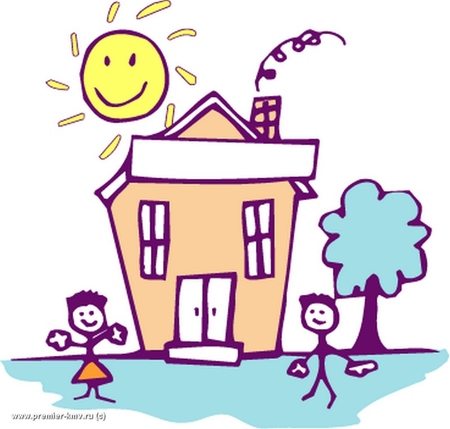 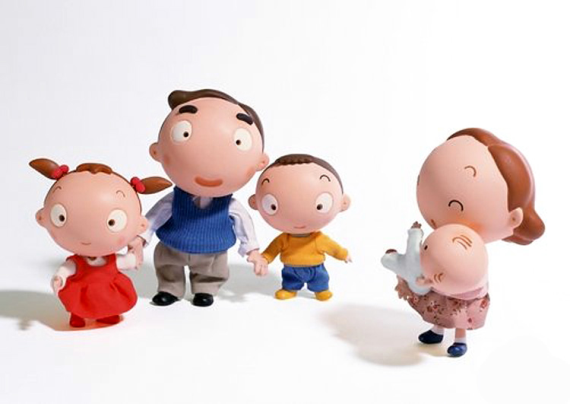 Эффективность применения Модели
Эффективность применения Модели
Увеличение
 количества семей, охваченных первичной профилактикой, в 8,5 раз 
  количества семей с положительной динамикой  на 26%
количества людей, вовлеченных в решение проблем семей

Снижение
 количества семей, находящихся социально опасном положении,       на 22%
 количества детей, изъятых из семьи на 3%
СОЦИУМ
семья
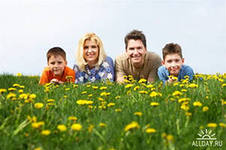 с. Усть-Луковка
с.Рогалёво
с.Красный  Яр
Совет  отцов
п.Пролетарский
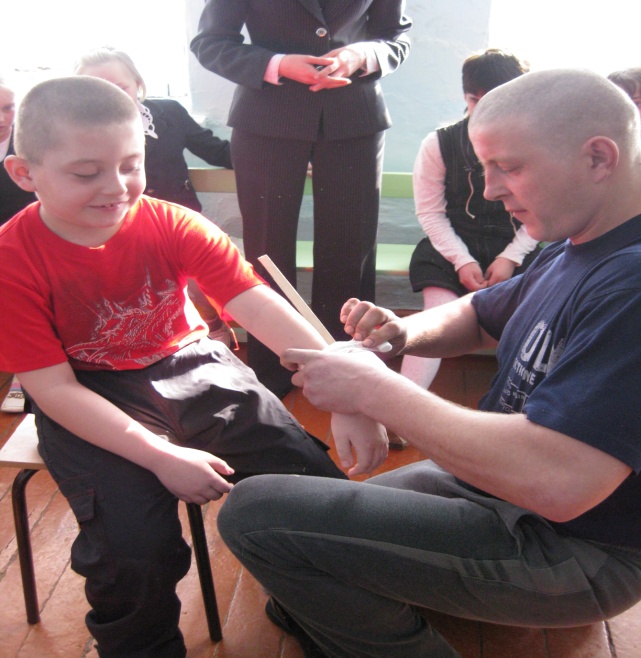